Організація педагогічної діяльності асистента вчителя під час карантину
Передрій Л. М., 
методист МК відділу освіти 
Добропільської міської ради
Ст. 38 Закону України «Про повну загальну середню освіту» http://ru.osvita.ua/legislation/law/2232/
постанова КМУ від 11 березня 2020 р.  № 211 «Про запобігання поширенню на території України коронавірусу СОVID-19» https://www.kmu.gov.ua/npas/pro-zapobigannya-poshim110320rennyu-na-teritoriyi-ukrayini-koronavirusu-covid-19
наказ МОН України від 16 березня 2020 року № 406 «Про організаційні заходи для запобігання поширенню коронавірусу СОVID-19» https://mon.gov.ua/ua/npa/pro-organizacijni-zahodi-dlya-zapobigannya-poshirennyu-koronavirusu-s-ovid-19
лист МОН України від 23 березня 2020 року № 1/9-173 «Щодо організації освітнього процесу в закладах загальної середньої освіти під час карантину» https://mon.gov.ua/ua/npa/shodo-organizaciyi-osvitnogo-procesu-v-zakladah-zagalnoyi-serednoyi-osviti-pid-chas-karantinu
Посадові обов’язки                           асистента вчителя*
виконує навчальні, виховні, соціально-адаптаційні заходи, запроваджуючи ефективні форми їх проведення; 
допомагає дитині у виконанні навчальних завдань, залучає учня до різних видів навчальної діяльності; 
у складі групи фахівців приймає участь у розробленні та виконанні ІПР дитини; 
адаптує навчальні матеріали з урахуванням індивідуальних особливостей навчально-пізнавальної діяльності дитини з ООП.
* (лист МОН, молоді та спору України № 1/9-675 від 25 вересня 2012 року «Щодо посадових обов’язків асистента вчителя» http://ru.osvita.ua/legislation/Ser_osv/32125/ )
Асистент вчителя здійснює свою діяльність відповідно до розкладу навчальних занять класу, за допомогою технологій дистанційного навчання:
приймає участь у засіданнях КС дитини з ООП;
надає допомогу вчителю в організації освітнього процесу в умовах дистанційного навчання;
надає допомогу учням всього класу та учням з ООП в організації дистанційного навчання;
за потребою проводить спостереження за дитиною з ООП;
спостерігає за сприйманням та розумінням дитиною адаптованого матеріалу навчальних предметів;
допомагає вчителю у проведенні дистанційних занять, використовуючи методи спільного викладання та техніки інтерактивного спілкування.
Діяльність асистента вчителя в умовах дистанційного навчання:
Дидактично-навчальна діяльність
Організаційно-методична діяльність
Дидактично-навчальна діяльність
проаналізувати ІПР дитини;
календарно-тематичне планування;
визначити теми для вивчення у дистанційному режимі;
налагодити співпрацю з батьками;
розробляти тематичні завдання в системі онлайн.
Діяльність дитини з ООП оцінюється не лише з позиції набутих знань, а насамперед – з позиції прогресивного розвитку.
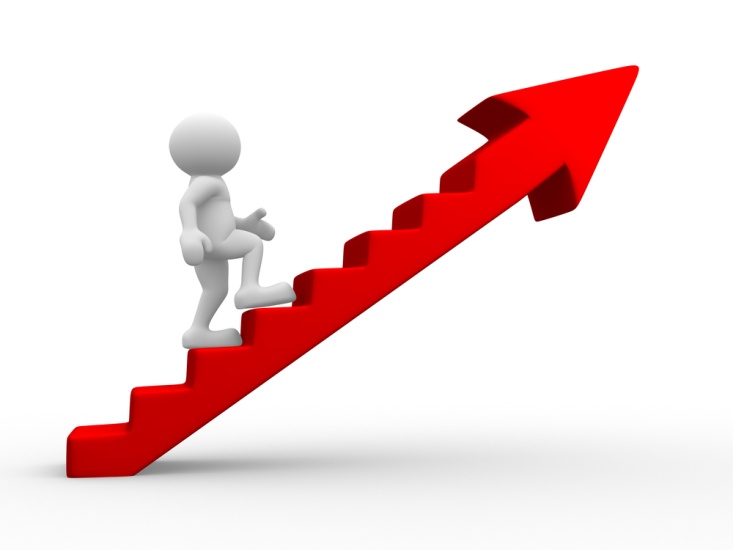 Налагодження спілкування, залучення батьків до освітнього процесу
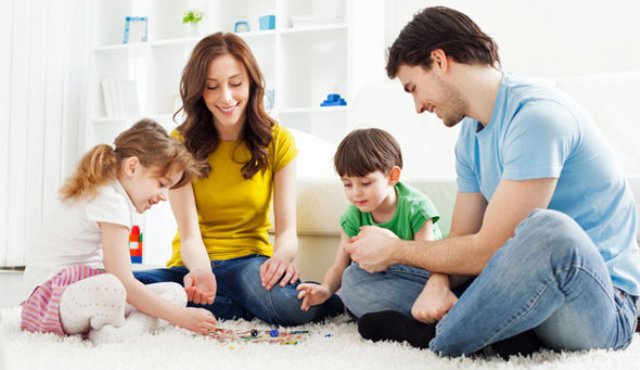 освітній процес здійснюється в синхронному або асинхронному режимі;
спілкування під час навчальних занять забезпечується передачею відео-, аудіо-, графічної та текстової інформації
Адаптовані дидактичні матеріали
картки задля забезпечення розвитку моторики, планування, комунікації, мислення, мовлення, моделювання ситуацій;

малюнки на відмінність, предметні, сюжетні картки, картки різноманітних парних предметів тощо;

картки для інтеграції зорових і слухових відчуттів, розвитку концептуальних знань і пам’яті та забезпечення розвитку просторового і логічного мислення;
новий візуальний розклад для дітей з розладами аутистичного спектру та інших дітей з ООП з порушеннями емоційно-вольового розвитку та поведінки;

картки на позначення дій дитини протягом дня (кількість - за потреби дитини), а також картки із зображенням мотиваційних предметів і занять дитини та ін.;

картки для можливості розв’язання та складання задач: малюнки для складання задач зі зразками задач, набір текстів задач без змагального характеру, фігури та зразки для моделювання, сюжетні ігри тощо.
Засідання команди психолого-педагогічного супроводу під час карантину також може бути організоване дистанційно, використовуючи веб-ресурси, засоби інформаційно-комунікаційного зв’язку, соціальні мережі тощо.
Організаційно-методична діяльність
розробка й розміщення завдань для учнів 
   на період карантину;
поповнення кабінету дидактичними матеріалами та наочністю;
участь у дистанційних заняттях;
внесення оновлених даних до ІПР;
самоосвіта;
участь у вебінарах;
розробка педагогічних порад та пам’яток;
підготовка до он-лайн консультацій;
упорядкування портфоліо дітей з ООП
Для організації роботи під час карантину асистент вчителя складає індивідуальний план роботи
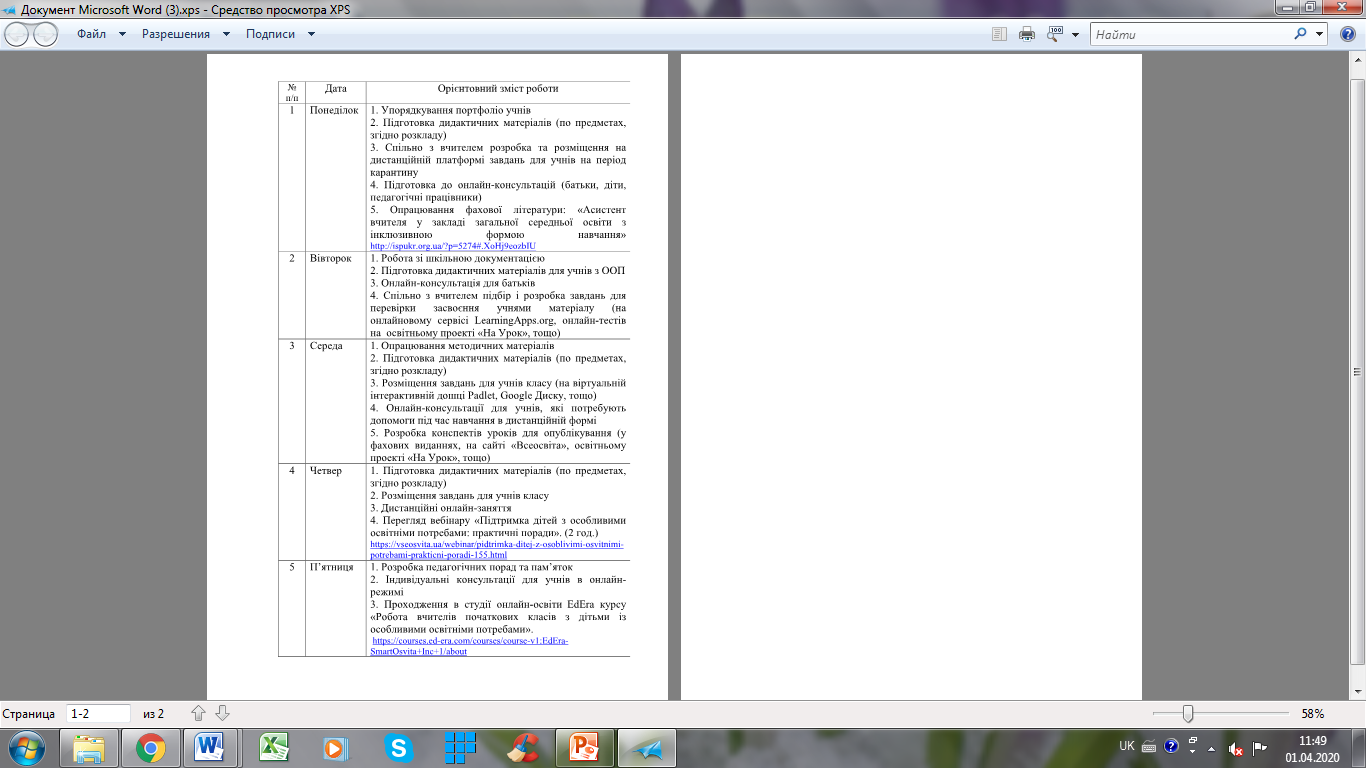 ДЯКУЮ
ЗА УВАГУ!